Objectives of Parasites causing anaemia:
1- Students become able to identify different parasites causing anaemia.
2- Able to differentiate between parasitic causes and other causes of anaemia.
3- Know the main symptoms and history items help suspecting a parasitic cause.
4- Identify type of anaemia associated with each parasite.
5- Describe the life cycle of the causing parasites.
6- Be aware of the world epidemiologic distribution of [hook worms, malaria and Babesia] blood parasites.
7- Decide and apply the appropriate method(s) for the diagnosis of parasites causing anaemia.
In parasitic diseases; Several mechanism can contribute in lowering haemoglobin level:
1- Splenic sequestration & destruction of  normal red cells
2- Haemolysis
3- Blood loss and consequent iron deficiency anaemia
4- Vitamin B12 deficiency
5- Bone marrow affection
Examples:
1- Ancylostomidae [Hook worms]
>>>	Microcytic Hypochromic Anaemia
2- Diphyllobothrium latum  [Broad, fish tapeworm]
>>>	Macrocytic Hyperchromic Anaemia
3- Malaria
>>>	Hemolytic Anaemia
Ancylostomidae[Hook worms]
The two major hookworms which infect man are:
	1- Ancylostoma duodenale [Old World Hookworm].
	2- Necator americanus [New World Hookworm].
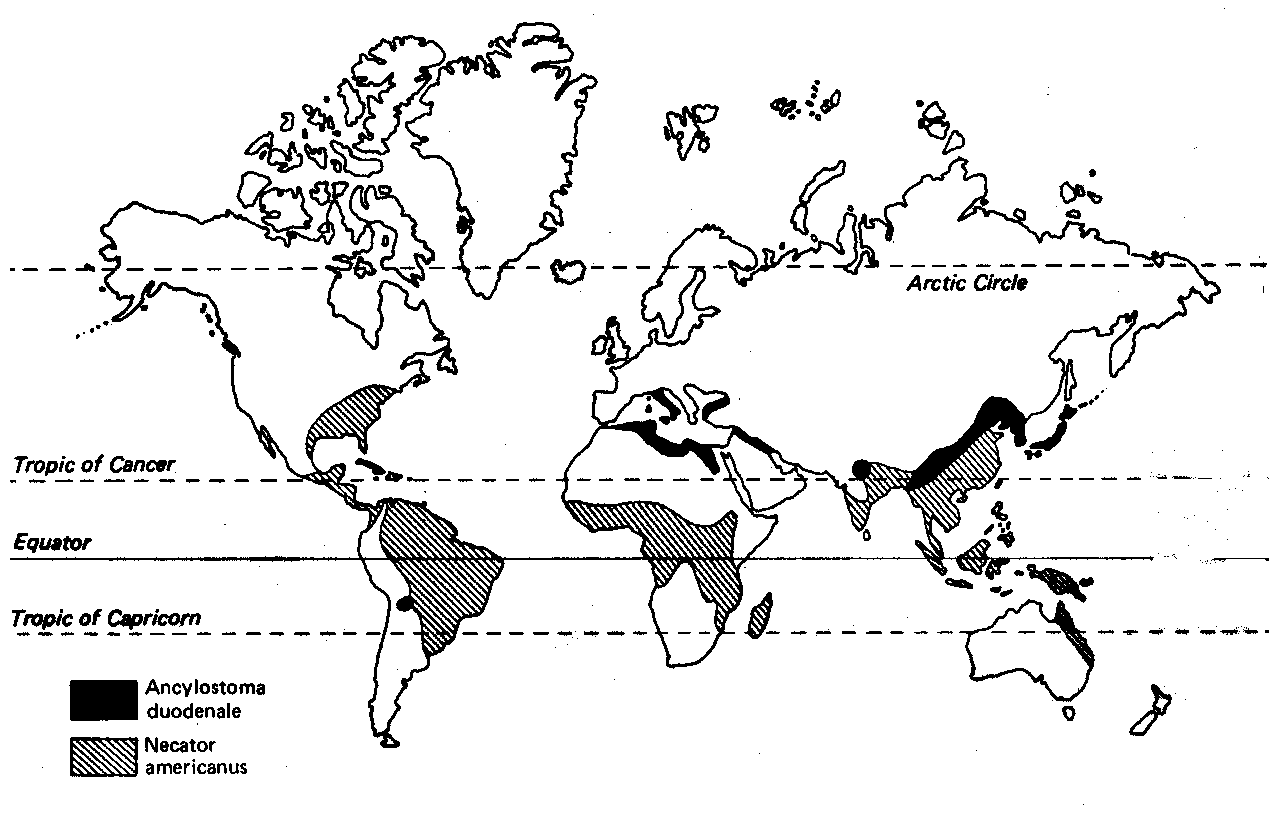 Ancylostoma duodenale
Disease: Ancylostomiasis.

Distribution: 
	North Coast of Africa, Southern Europe, Northern India, North 	China and Japan.

Host: Man.

Habitat: Small intestine [They mainly inhabit the jejunum & ileum 
	    	  and rarely the duodenum].
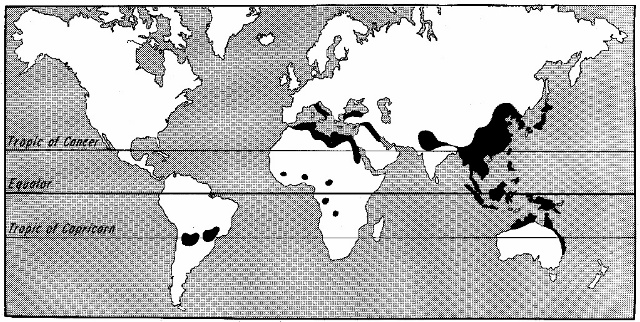 Morphology
Adult: 

Cylindrical, grayish white or pink in colour. 
Anterior end is bent dorsally.

It has a big mouth capsule provided with:
a- 2 pairs of ventral teeth.
b- 2 plates at the dorsal margin.
c- 2 sub ventral lancets at the bottom of the capsule.
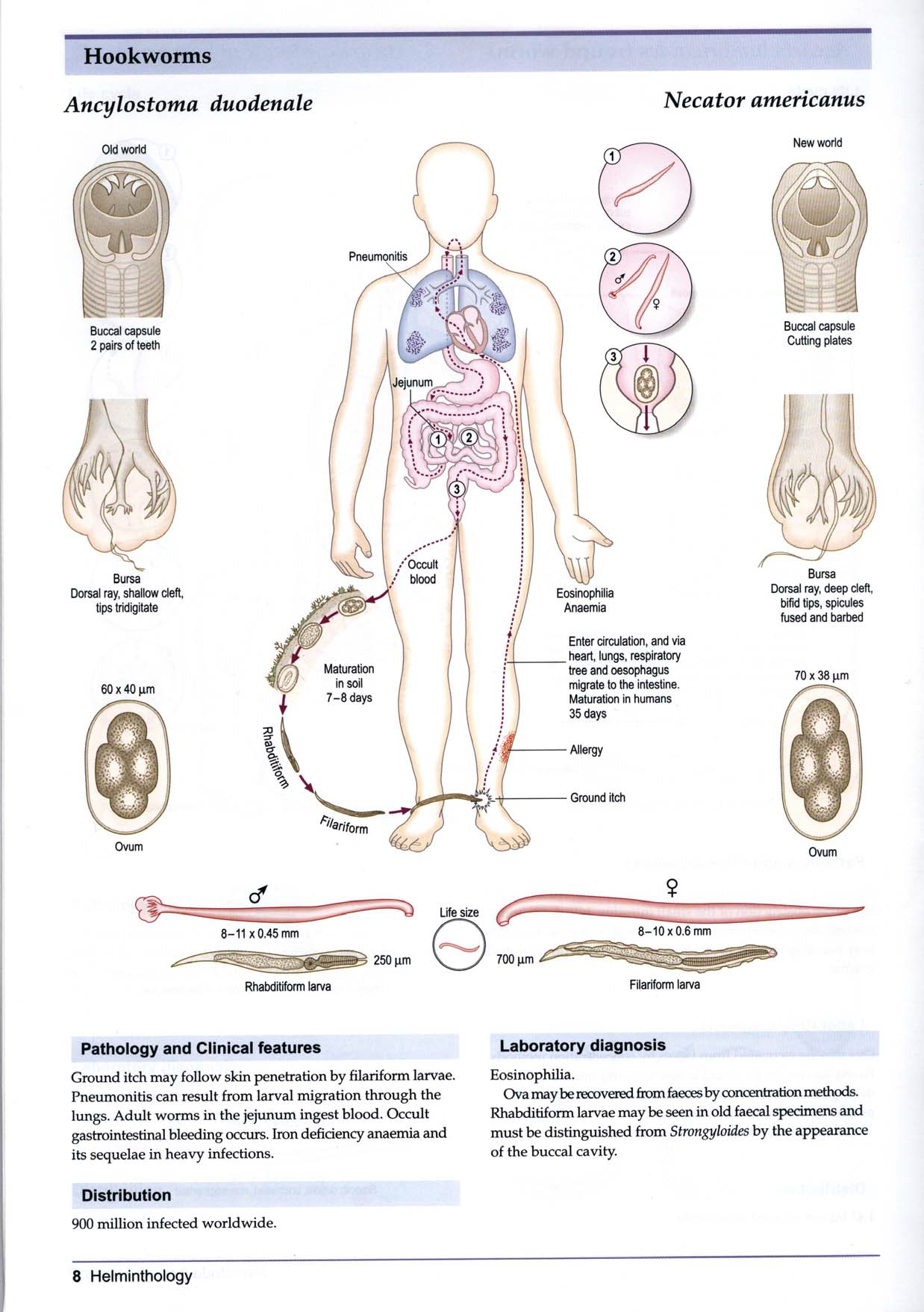 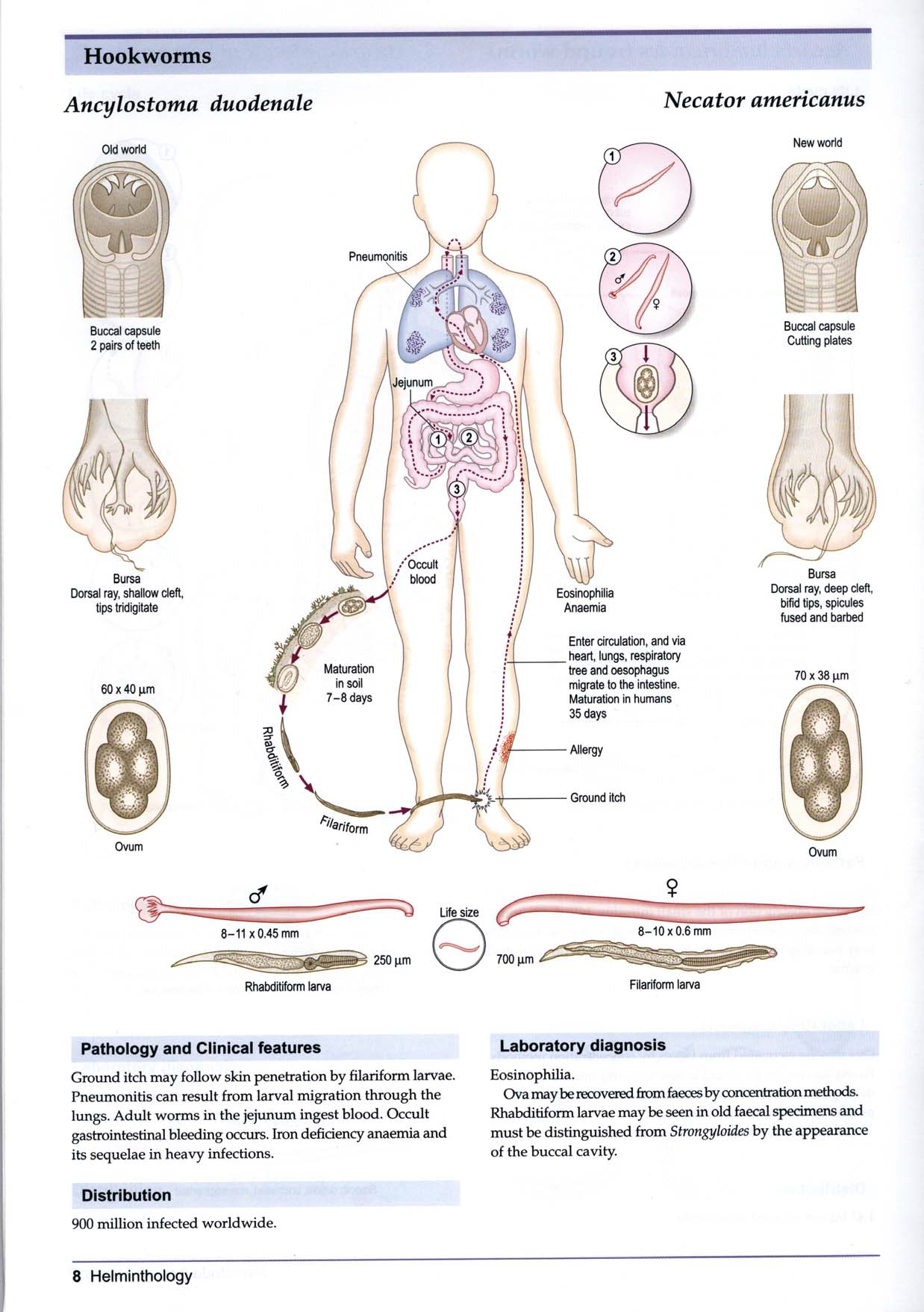 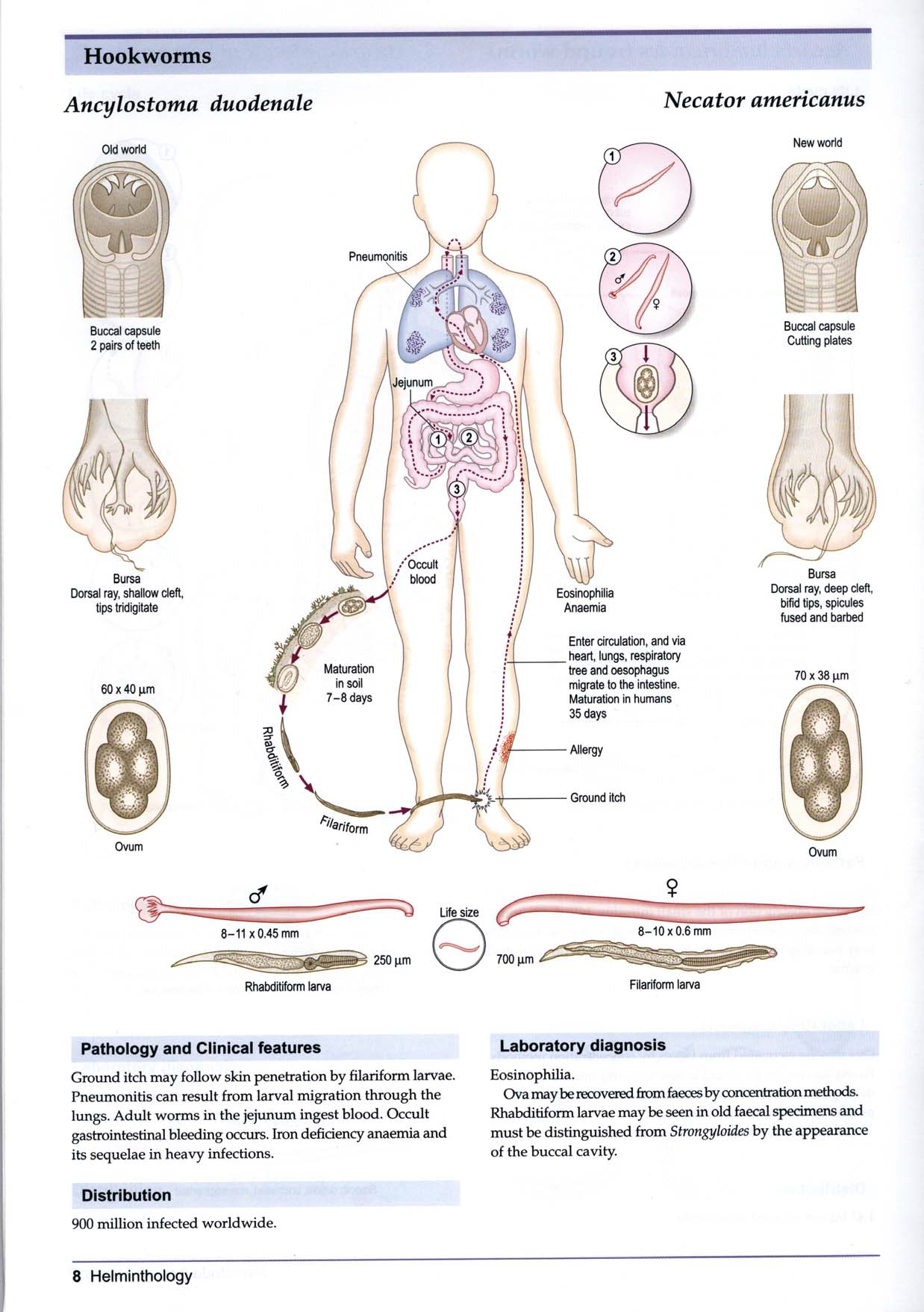 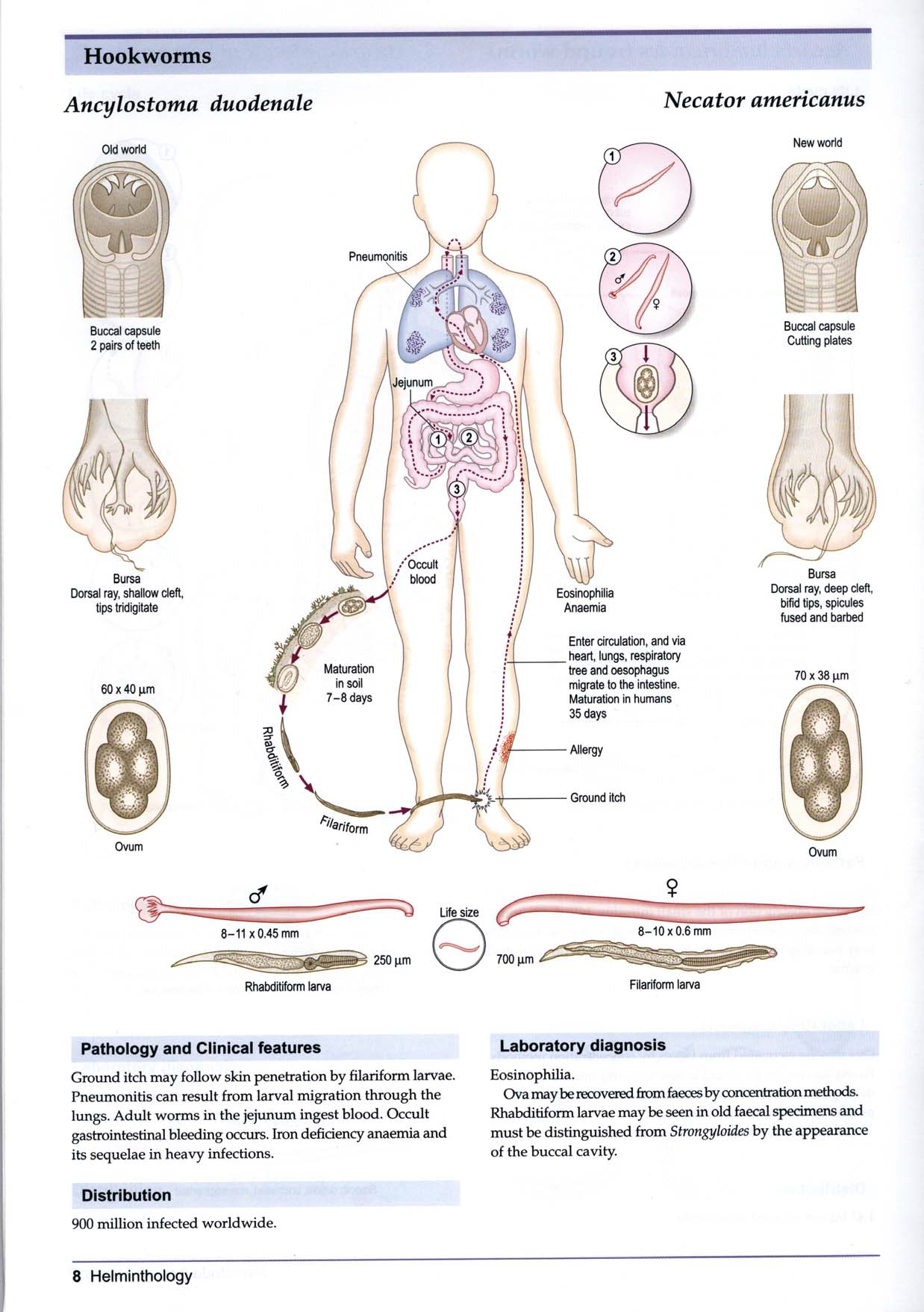 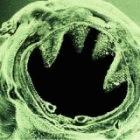 Morphology
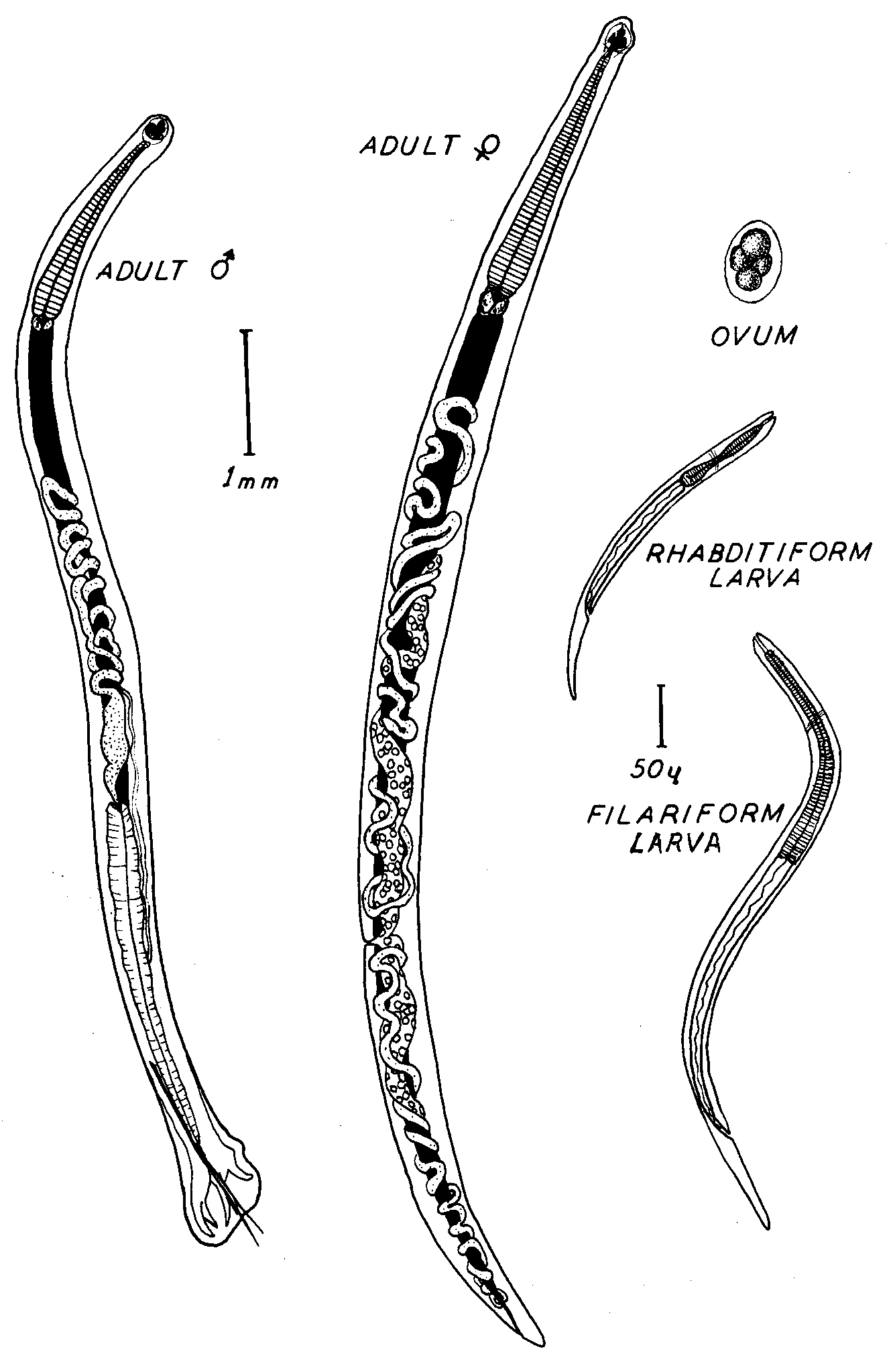 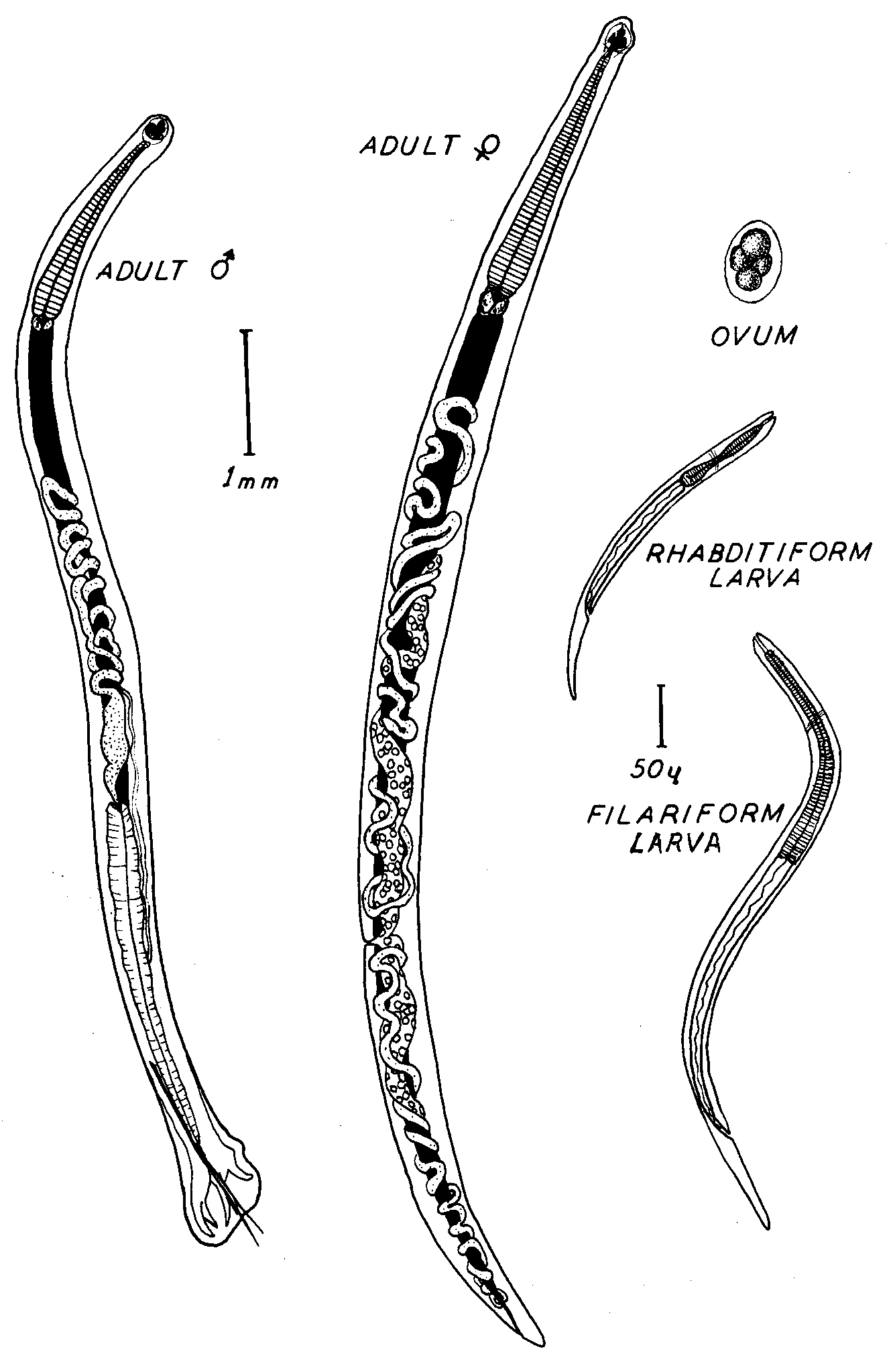 Male: 
Up to 1 cm in length.

Female: 
Up to 1.2 cm in length.

Esophagus: 
Club-shaped 
	(1/6 of body length).
Morphology
Egg:
Size: 60 x 40 μm.
Shape: Oval with blunt poles & thin shell.
	[empty space between the shell and contents]. 
Colour: Translucent.
Contents: Immature ovum (4 cell stage).
Egg is a diagnostic stage.
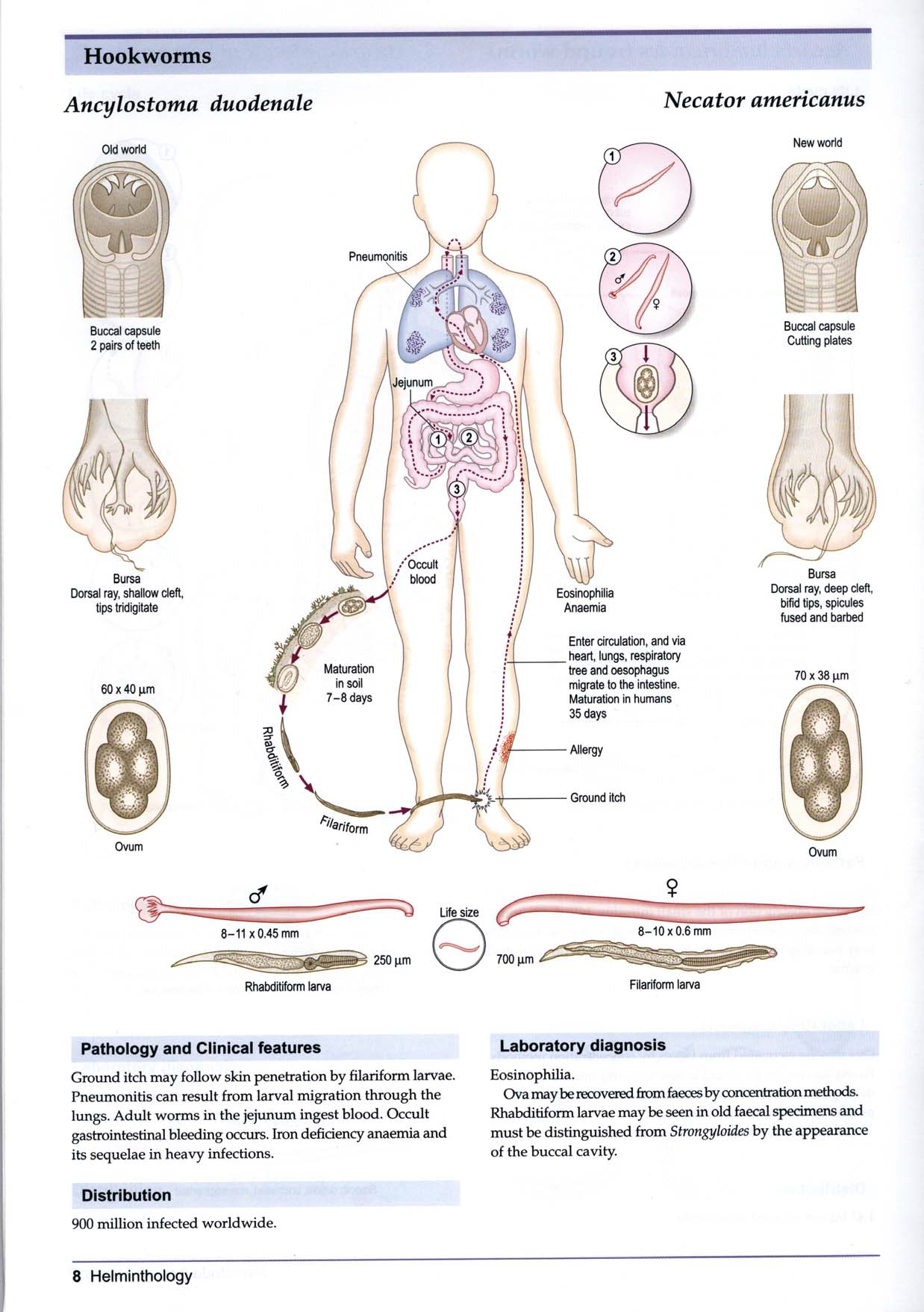 Morphology
Rhabditiform larva:

- About 0.25- 0.5 mm in length.
- Long buccal cavity.
Rhabditiform esophagus(1/3 body length).
- Pointed tail.
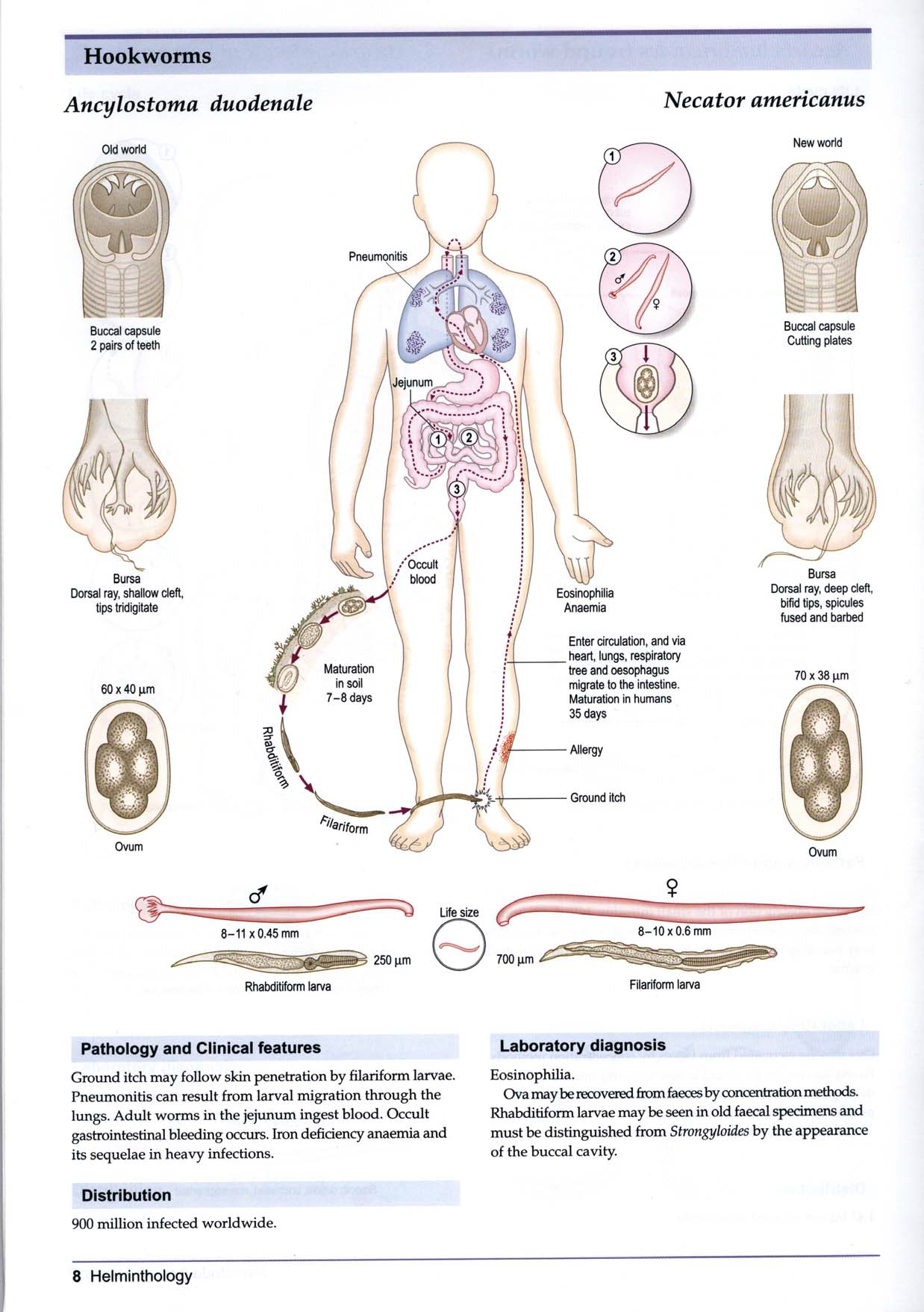 Morphology
Filariform larva

 It is the infective stage:

	- About 0.7 mm in length.
	- Cylindrical esophagus 
	     (1/4 body length).
	- Sheathed.
	- With sharply pointed tail.
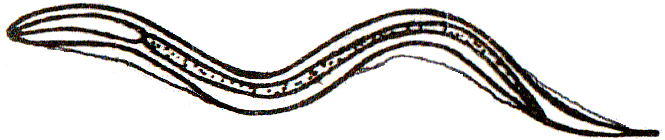 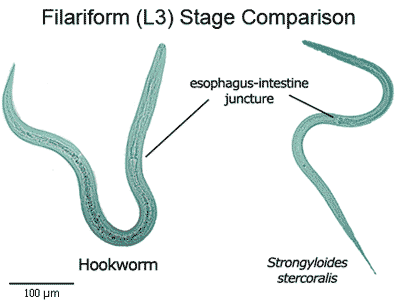 Tropism of filariform Larvae
- Positive Thermotropism.
- Positive Histotropism.
- Positive Hygrotropism.
- Positive Phototropism.
- Positive Chemotropism.
Negative Geotropism
Filariform larva is attracted to man  by
the turning of all or part of an organism in a particular direction in response to an external stimulus
Life Cycle of Ancylostoma duodenale
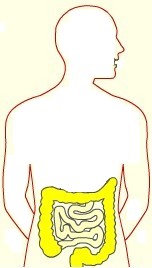 Infected human
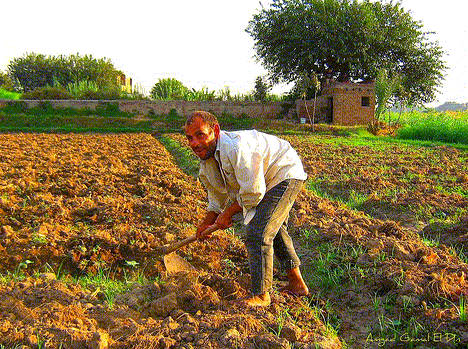 Negative geotropism
Positive hygrotropism
Thermotropism
Geohelminthic infection
Infective filariform larva
Rhabditiform larva
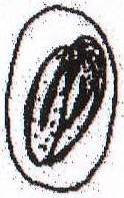 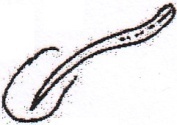 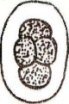 Develops in soil
1st moult
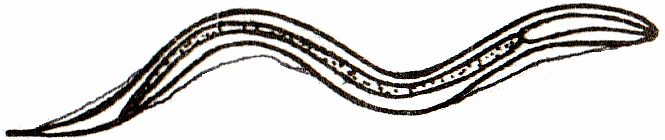 2nd moult
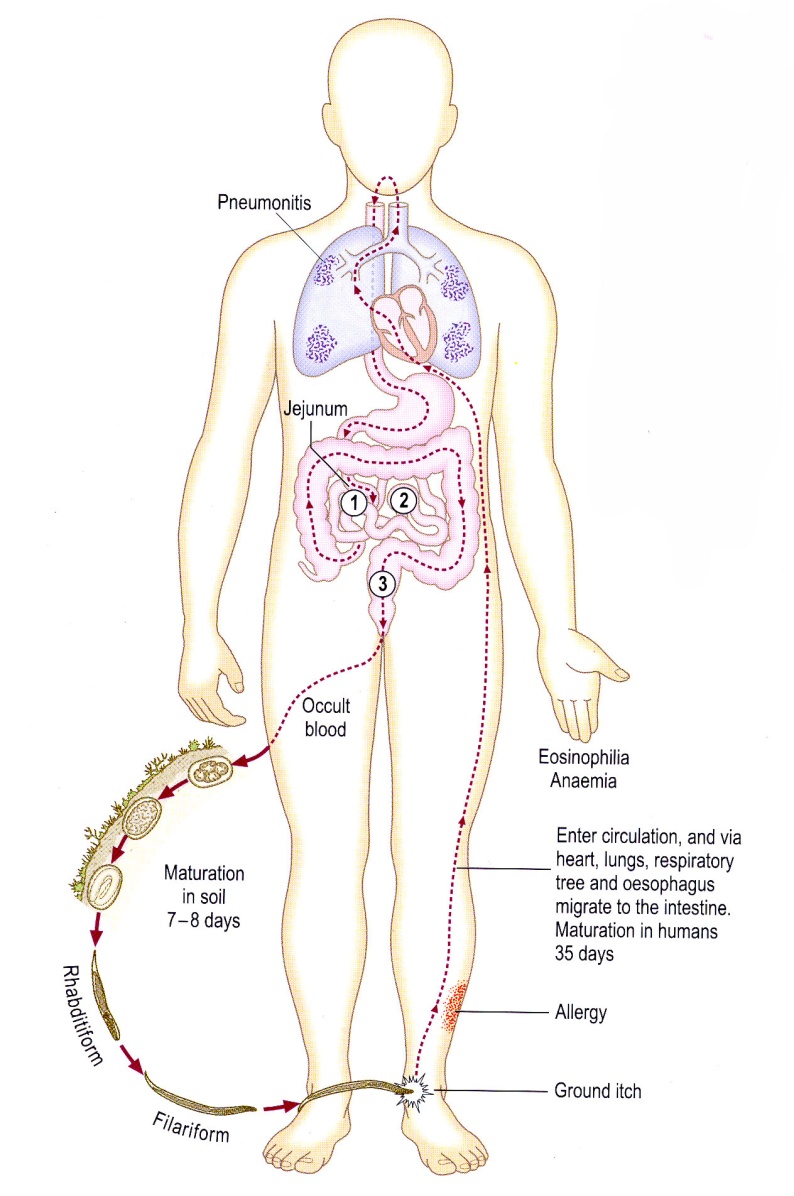 Cycle of Ancylostoma duodenale within the human body
Larva is swallowed
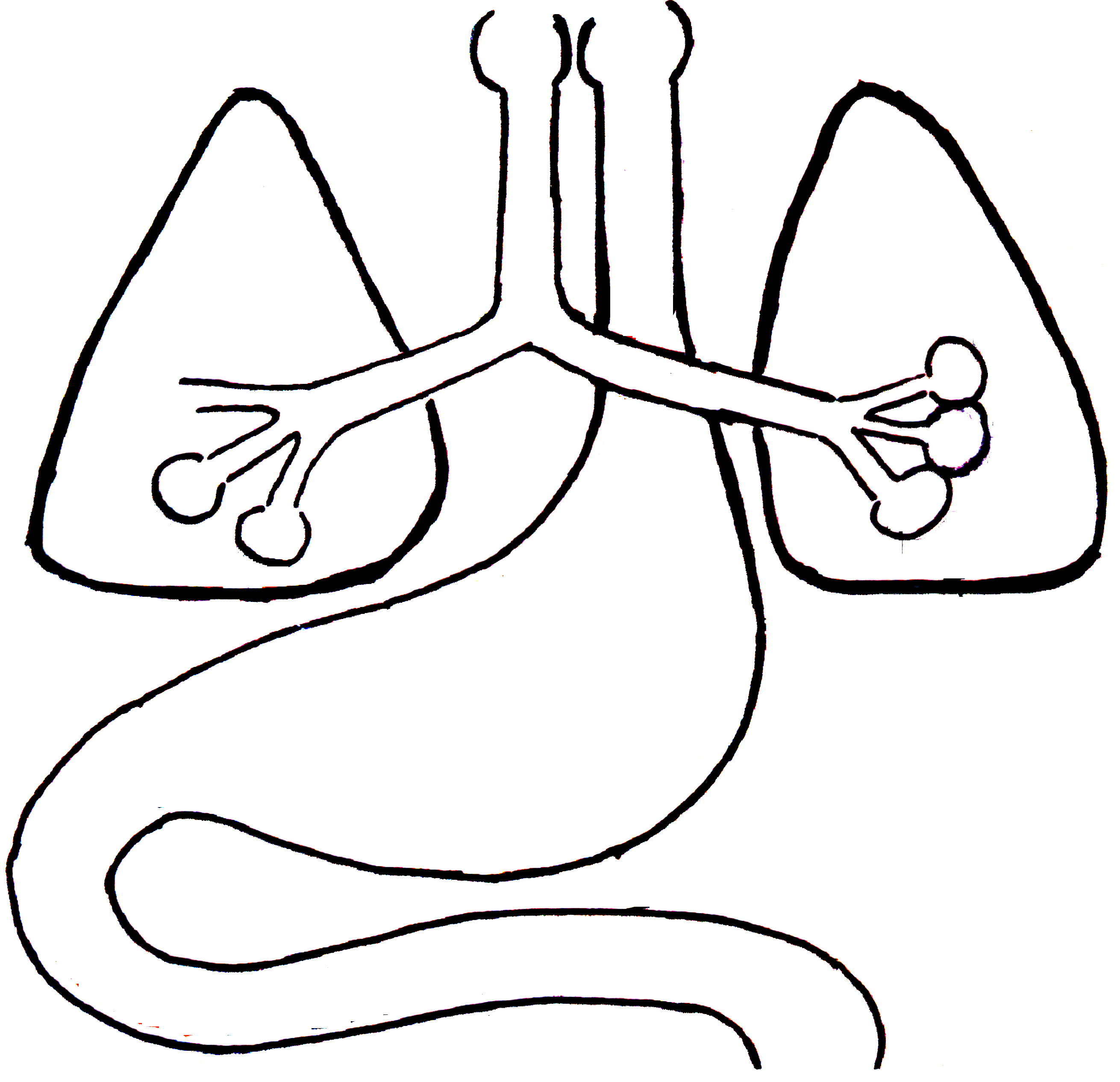 Pulmonary lesion
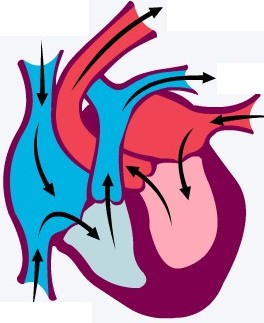 3rd  moult
Venous blood
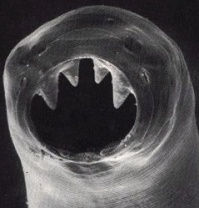 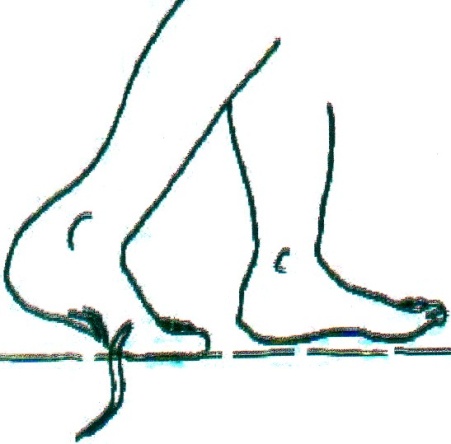 Skin lesion
Adult Ancylostoma
Intestinal lesion
4th  moult
Filariform larva
jejunum
Pathology & clinical picture
Pathology is caused mainly by the presence of
adult worms in the intestine & less frequently 
by penetration & migration of infective larvae.

Larvae cause skin & lung manifestations
1-Skin manifestation [Ground itch or hookworm dermatitis]: It is an allergic reaction to the penetrating filariform larvae. There is itching, erythema & rash. 2nd  bacterial infections aggravate the condition. 

2- Pulmonary manifestation [Loffler's syndrome]:
	Passage of larvae  in the lungs leads to minute haemorrhages & pneumonitis.  There may be fever, cough, dyspnea, haemoptysis, leucocytosis & eosinophilia [up to 70%].
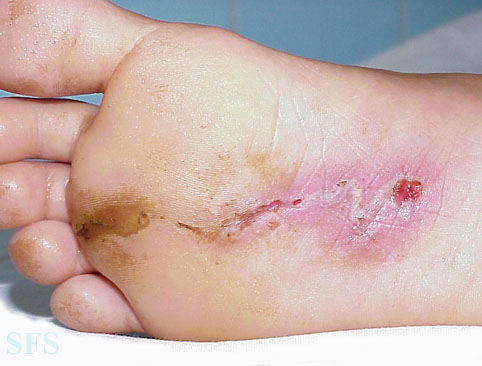 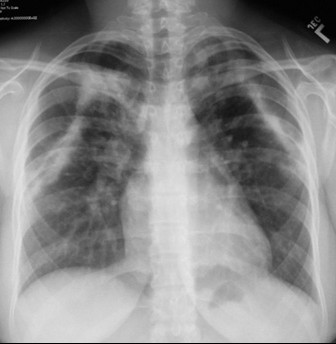 Plain X ray of lungs 
shows scattered mottling
Pathology & Clinical picture (Cont.)
3- Intestinal Manifestation:
Worm attaches itself to the mucosa with its strong buccal capsule & teeth digesting the part of the villi which it has sucked in its mouth
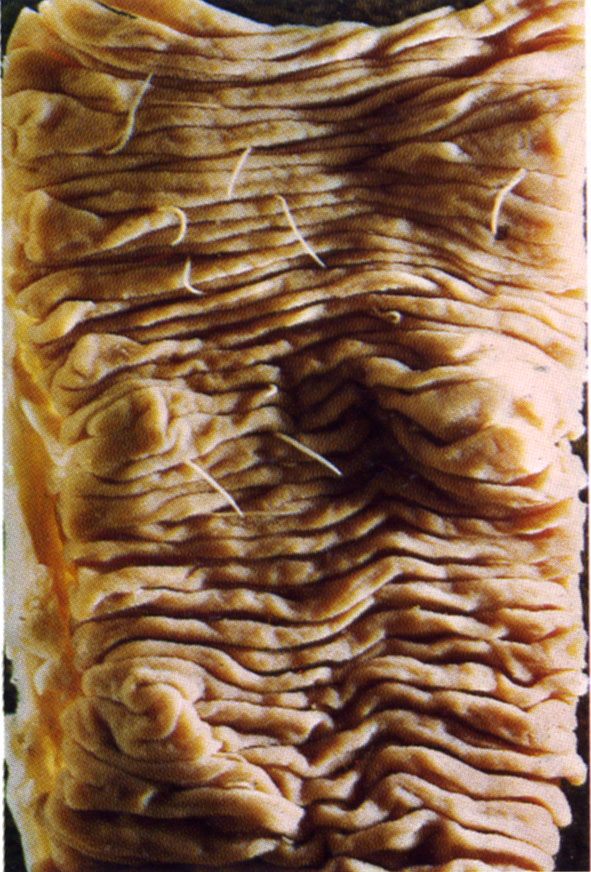 Depending upon:
 the number of worms, 
 duration of infection & 
 nutritional status of the patient,
adult worms cause:
Attachment of a hookworm to intestinal mucosa for feeding
1- Anaemia [Hypochromic microcytic anaemia]: due to
a- Ingestion of blood by worms (about 0.3-0.5 ml blood/worm/day).
b- Bleeding at sites of attachment.
c- Oozing of blood from sites previously attached by worms.
d- Depression of haemopoietic system. 
Severe anaemia: ---> Weakness, pallor, fatigue, dyspnea, tachycardia & oedema [specially when it is combined with nutritional deficiency]. 
2- Hypoproteinaemia: due to both malabsorption & blood loss
3- Intestinal ulcers: 
      Present at site of attachment & may be infected  lead to abdominal discomfort, flatulence, nausea, vomiting, diarrhoea or constipation . 
      Melaena & occult blood in stool may occur. 
4- Pica: habitual ingestion of non-food substances as soil
Oedema
Diagnosis: Clinical & Laboratory
Laboratory: 
1- Stool examination: for eggs. 
N.B.: If the stool sample is freshly passed, the egg contains 4 cell stages. In constipated patients or if the stool is left for few hours, eggs appear containing morula or larval stage.

2- Blood picture: for anaemia & eosinophilia.

3- Testing for occult blood in stool.
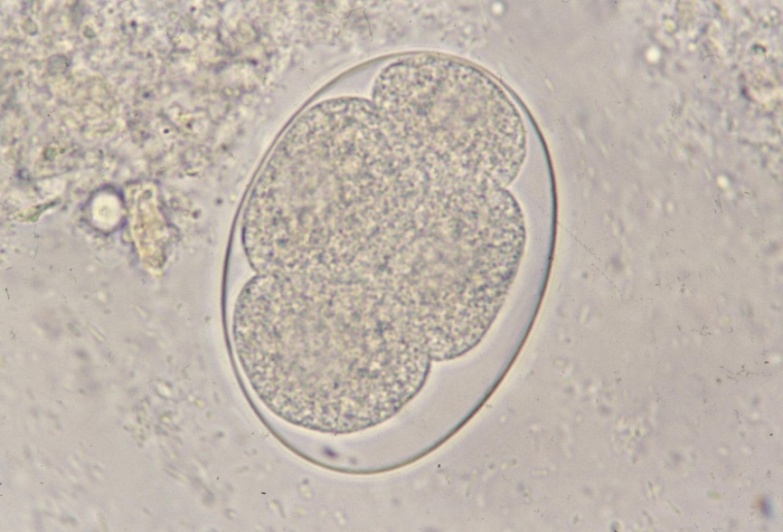 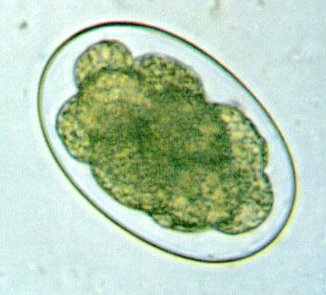 [Speaker Notes: Occult blood can be detected by strip test or rapid test]
Treatment of Ancylostomiasis
1- Albendazole: 
	Single dose of 400 mg for adult & 200 mg for children.
2- Mebendazole (Vermox): 
	100 mg twice daily / for 3 days.
3- Iron supplement.
4- Protein rich diet.
Prevention and control
1- Treatment of patients. 
2- Sanitary disposal of human excreta.
3- Health education.
4- Wearing protective clothes. 
5- Killing filariform larvae of Ancylostoma 
     in soil by larvicides.
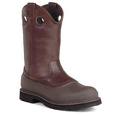 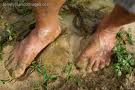 X
Epidemiology
1- Ancylostomiasis is more common in tropics, subtropics & some temperate zones.

2- Ancylostomiasis is widespread in areas where people defecate onto soil and don’t wear shoes and in mines, pottery where workers handle mud.

3- Ancylostomiasis is widespread where suitable temperature, rainfall and loose sandy soil are available.
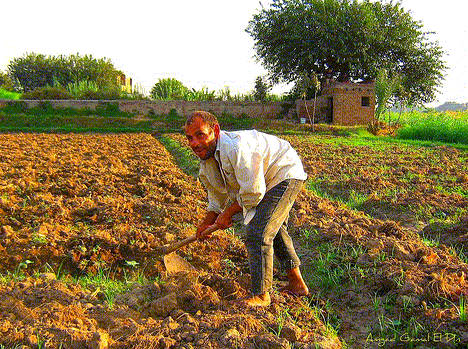